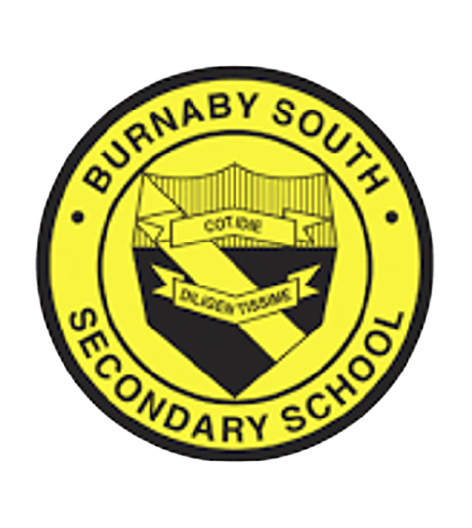 Career Life Connections (CLC) 11
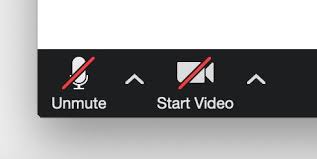 Graduation Project Overview

March 8: Alpha Group M-Z
March 9: Alpha Group A-L
March 10: Make-up meeting
Please mute your microphone and turn off your camera!
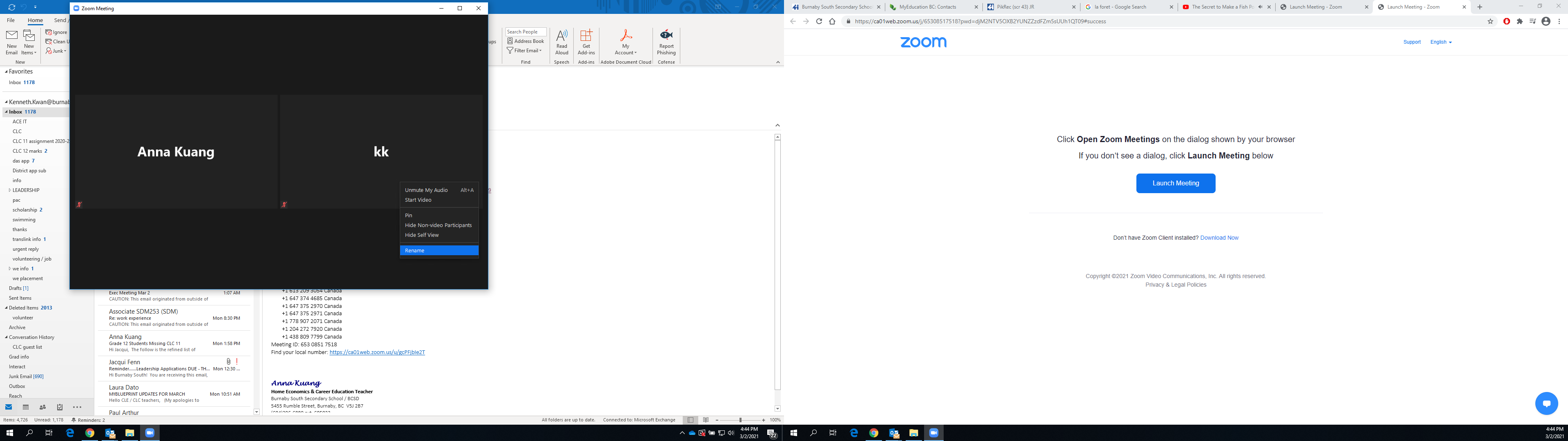 For attendance:
please make sure to change your display name to your: 
FIRST & LAST Name
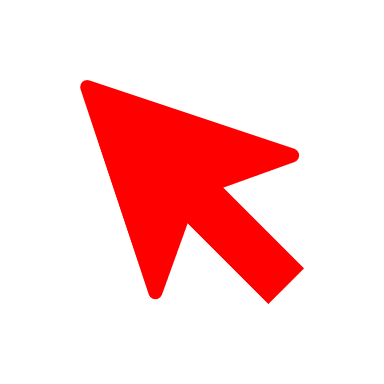 How? 
Right click on your display and select “Rename”
8 Credits are dedicated to Career Education and are required for graduation:
CLE/CLC Credits
What are your next steps?

Chat with your counsellor!
	
Possible options: 
Enrollment into CLE10 at South
Take it online with Burnaby Online

Need to complete and pass CLE 10 to meet the graduation requirements
Missing/
Didn’t PassCLE 10?
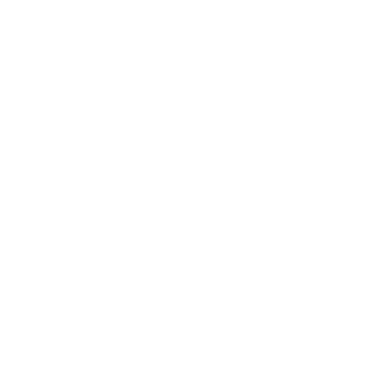 The Q1 & Q2 assignments are now CLOSED. 
In order to find the assignments go to “Files” tab at the top of your homepage.
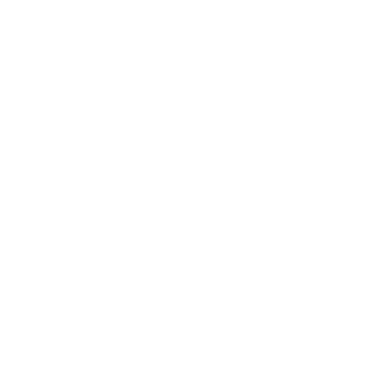 Did not handed in your 
Q1 and Q2 assignments?
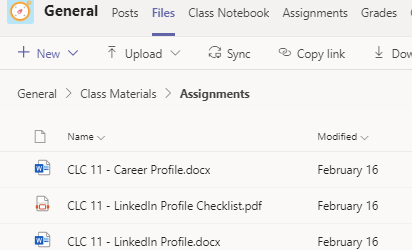 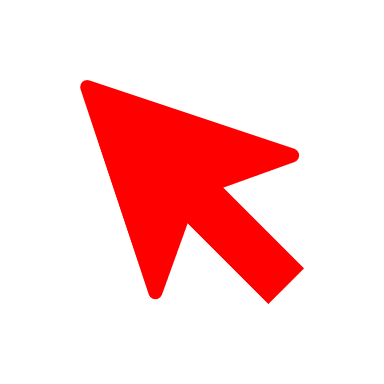 Submit them with your Q3 assignments.
CLCGraduation Project
What you need to know!
What is theCLCGraduation Project?(Capstone)
The CLC Graduation Project is the cumulative project for CLC 12. 

ALL students in BC are required to complete the Graduation Project.
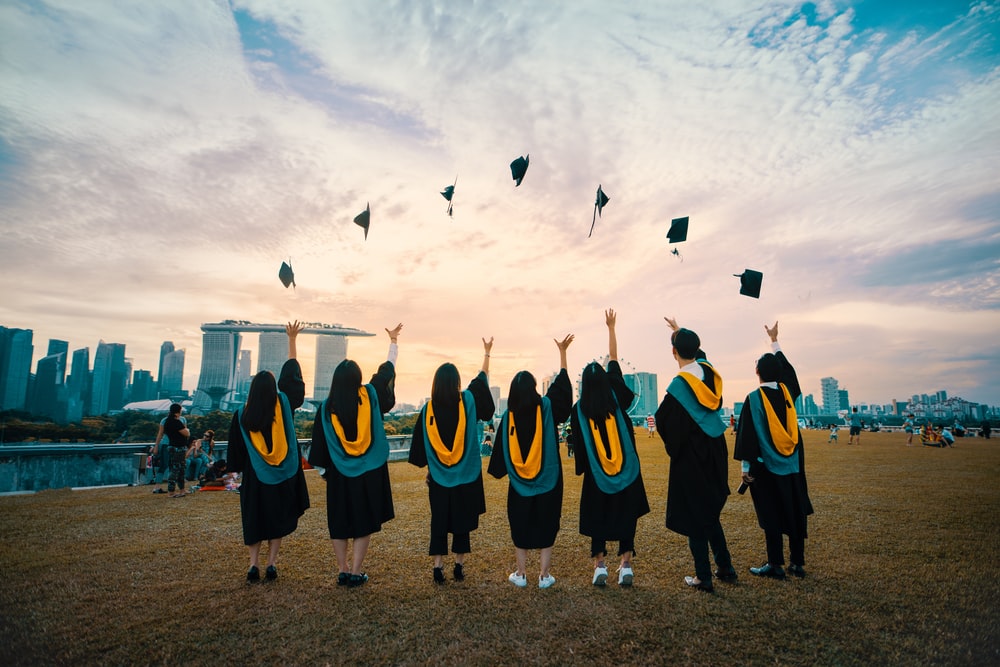 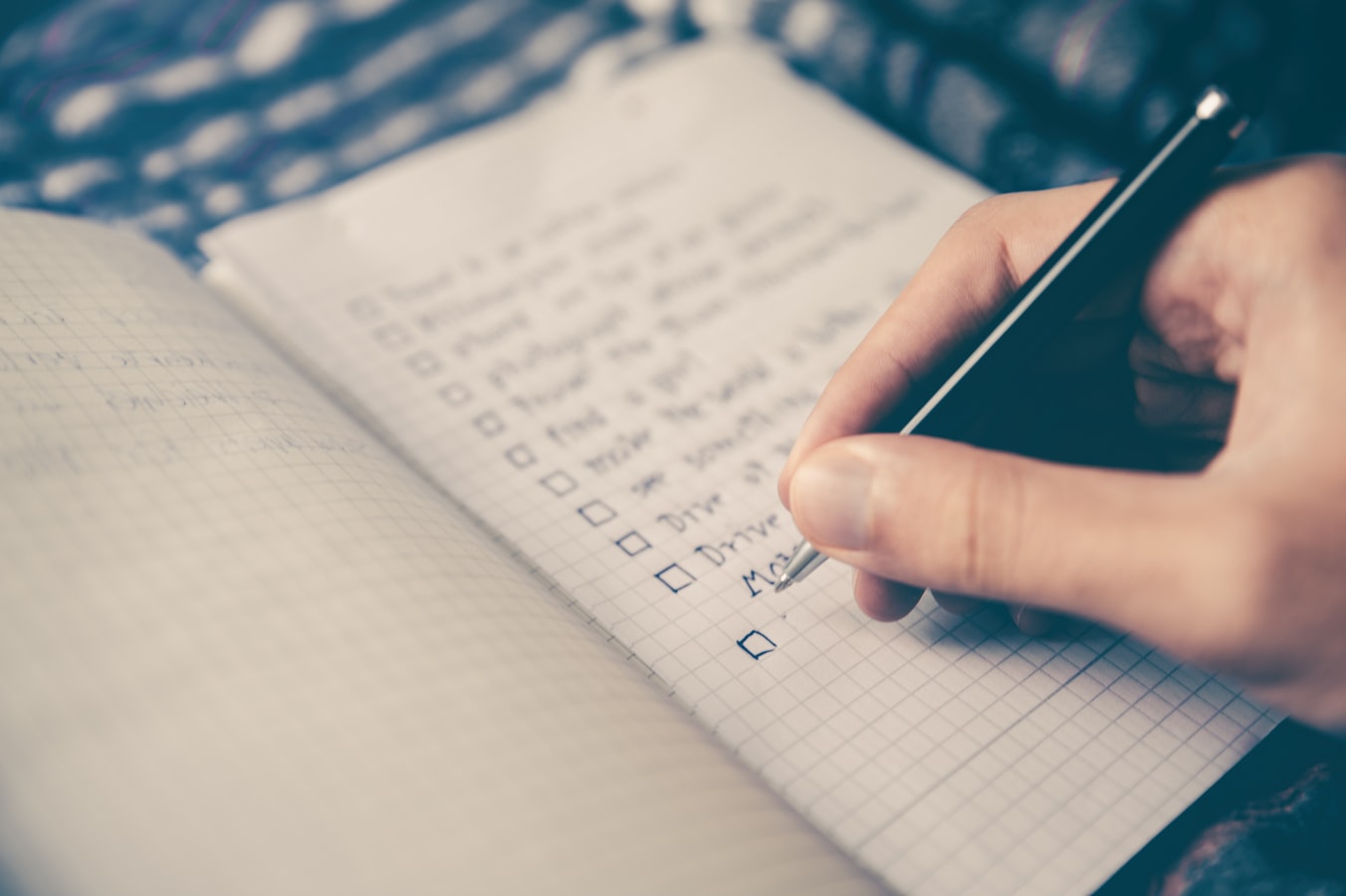 You will plan, design, document, create and present a project on a topic of your choosing.
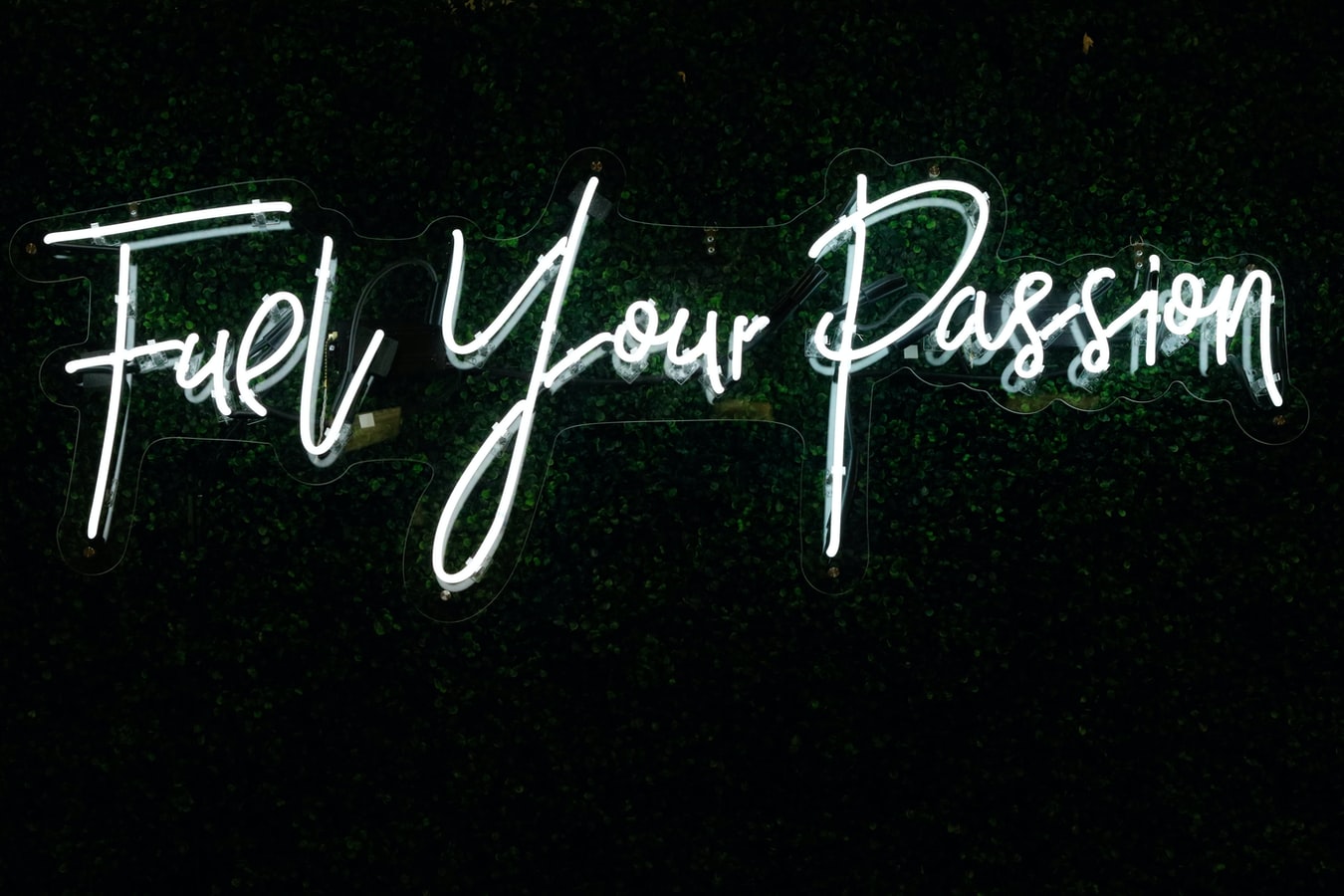 This project is student-centered, and allows you to personalize their learning in an area you are passionate about
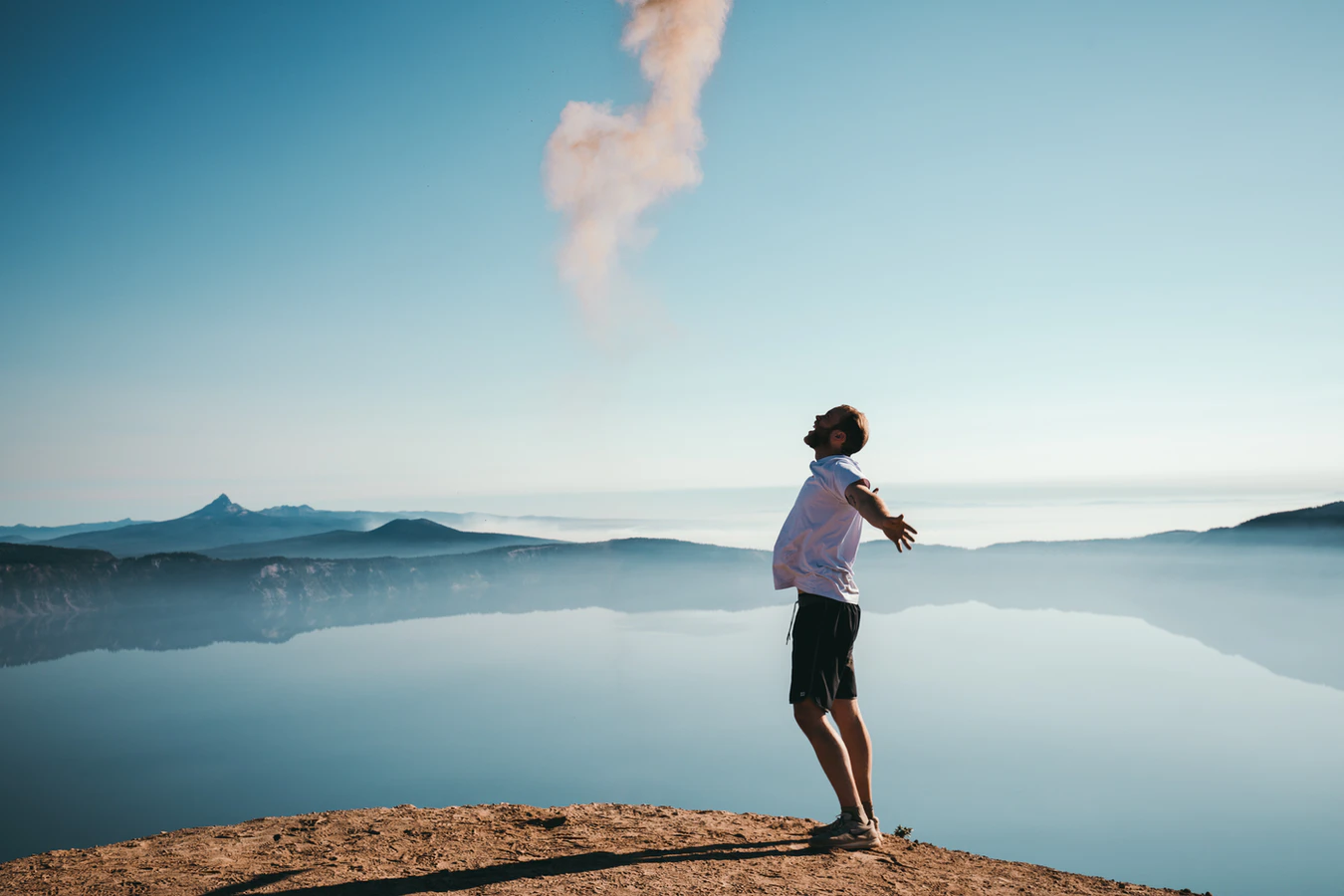 This project should be something you value, care about, or find interest in. Only then will it be meaningful and purposeful.
Time Commitment
Be prepared to invest at least 20-30 hours towards completing your Grad Project.
This is separate from your 30 Hours of Work/Volunteer Experience, or the 80 Hours Work Experience (WEX) course.
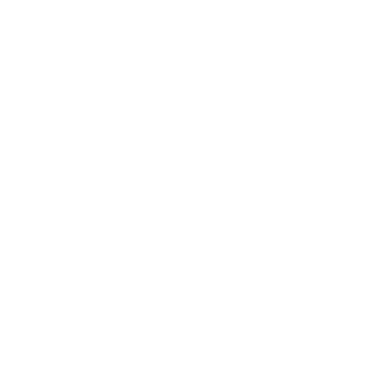 Why are we doing this project?
The Grad Project consists of 4 components:
The Proposal will outline your chosen project.

Your project should focus on developing a skill/skillset in a career area or a passion.
Q4: You will need to submit a Project Proposal through Teams by April 19.

After submitting your Proposal, you will meet with Mr. Kwan/Ms. Kuang to discuss your plan and receive feedback at an individual meeting in Q4. Meeting dates/times TBA.
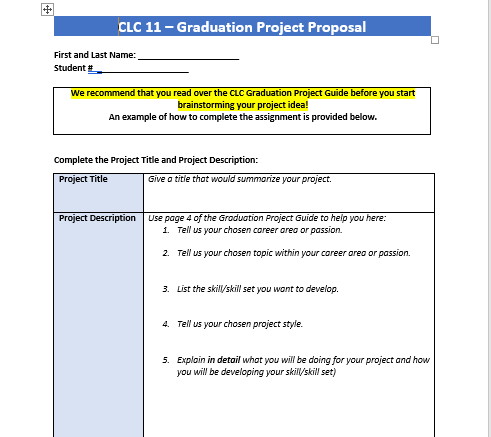 grad project PROPOSAL
Please refer to the example in the assignment as a reference to help you fill out the Proposal

Provide as much detail as you can. Elaborate on your Reponses!
How to Choose A Grad Project Idea???
Step 1: Choose a career area or passion you are interested in exploring.
Step 2: Choose a specific topic within that career or passion.
Step 3: Identify a skill/skill set that you want to expand on within the topic you have selected.
Step 4: Choose a project style to carry out your project.
There are 5 Project Styles:
There are 5 Project Styles:
Project – Focus is to develop, design and build a model of a tangible object
Event – Research, create and host an event
Entrepreneurship – Prepare a business plan. This project will allow you to experience start of a new business.
Service – Research an issue in your community, develop and implement a solution.
Research – Academic research or experiment to develop new arguments or insights
Please read the 
Grad Project Student Guide:

more info about the 5 different project styles 
step-by-step instructions of how to carry out each project style
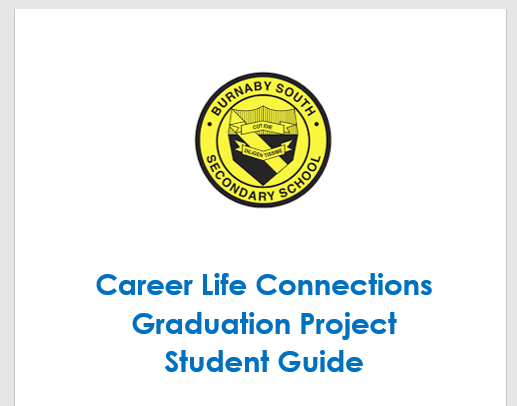 [Speaker Notes: You are not limited to the 5 project styles, if there is some other format/style in which you like to carryout your project, speak with Mr. Kwan/Ms. Kuang]
After your proposal is approved, you will start your project in Gr 12.

You will dedicate at least 20-30 hours towards the project.
This is a collection of the assignments you need to hand in.

It includes:
-Final Plan
-Action logs
-Resources page
-Self- assessments
Presentation of what you accomplished for your project.
Mentorship
As part of your Grad Project, you will be asked to find a mentor(s) to guide and support you through the completion of your project
Your mentor will play an important role in helping you with career-life development     
planning, decision making, exposure to possibilities and finding opportunities
Having a mentor can be a powerful and rewarding experience.
Your mentor should be an adult:
 family member
community member

 Must have some expertise or knowledge in the area you are exploring for your Grad Project.
Mentorship
The length of time you spend with your mentor is up to you and dependent on your individual needs.
How the mentorship looks will vary from person to person. 
E.g. some may meet once for resources/interview, others may meet monthly for project feedback.
Mentorship
Project Examples
1. Career Area: Program Coordinator
2. Topic: Educate youth about positive mental health and coping mechanisms for stress and anxiety
3. Skill Development:
Advising
Presentation
Communication
Coordinating
Researching
4. Project Style: Event/Service
5. Project Details: Collaborate with the Burnaby Neighborhood House to host a zoom workshop to educate students about importance of mental health and strategies they can use to cope with stress and anxiety.
Example 1:You are interested in being a program coordinator for a youth centre e.g. Burnaby Neighborhood House.
1. Career Area: Architect
2. Topic: Learning about drafting. 
3. Skill Development:
Drafting and design skills
3D modelling
Learn to use CAD software
4. Project Style: Project
5. Project Details: Will use CAD to design a 2D rendering of a small commercial building and construct a 3D model.
Example 2:You are interested in becoming an architect.
1. Career Area: Entrepreneur 
2. Topic: Owning a small cafe
3. Skill Development:
Strategic thinking and planning skills
Financial skills
Branding and marketing
4. Project Style: Entrepreneurship 
5. Project Details: Will work with a mentor         knowledgeable in business start-up to draft a business plan for a small café.
Example 3:You are interested in becoming an entrepreneur.
1. Passion: Baking
2. Topic: Fondant Cake Making 101
3. Skill Development:
Recipe development
Understanding ingredients 
Refining baking techniques
4. Project Style: Project
5. Project Details: Will work with a mentor         knowledgeable in baking to learn how to make a two tiered fondant cake.
Example 4:You are passionate about baking.
1. Career Area/Passion: Science Technology
2. Topic: Running shoe design in relation to performce
3. Skill Development:
Academic research skills
Application of the scientific method
Interpreting and evaluating peer reviewed articles
Communicating information
4. Project Style: Research
5. Project Details: Conduct an experiment on the performance between two running shoes using volunteers. Collect feedback/data. Read research articles and draft a prototype of a shoe that will make a runner perform faster.
Example 5:You are interested in science.
Resume
Write an up-to-date resume.
Focus on adding “Accomplishment Statements”.

2. Post Secondary Personal Profile  
     Questions


DUE APRIL 9th on Teams
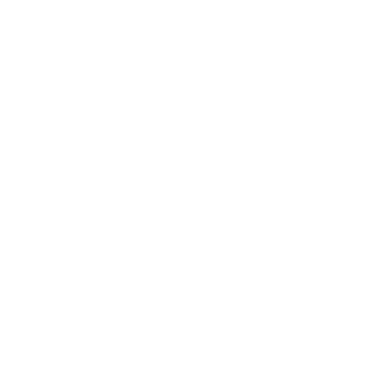 Q3 Assignments
Graduation Project Proposal
DUE: April 19th on Teams

2. Individual Meeting for Proposal
Starts April 19th. Check for the schedule outside Student Services after Spring Break.

At this meeting you will need to bring: 
1. HARDCOPY of your Graduation Project Proposal 
2. HARDCOPY of your resume
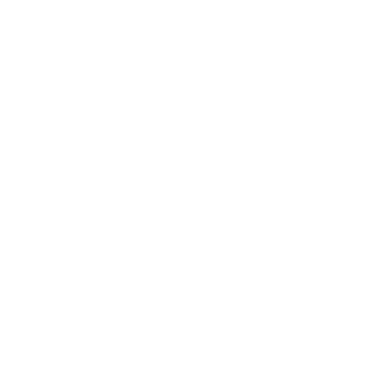 Q4 Assignments/Meetings
Ms. Kuang (Last Names A – L)
Email:  anna.kuang@burnabyschools.ca
 
Mr. Kwan (Last Names M – Z) 
Email: kenneth.kwan@burnabyschools.ca

Blog: http://blogs.sd41.bc.ca/south-gradtransitions/

Instagram page: clc_burnabysouth

Visit us in person: Career Programs Office at Student Services (C105)
Contact Us
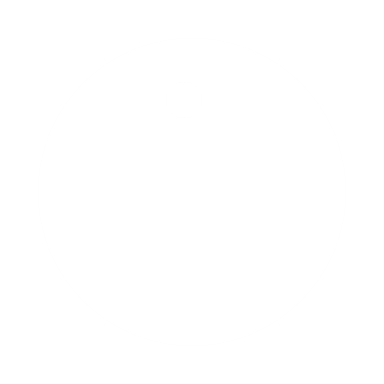 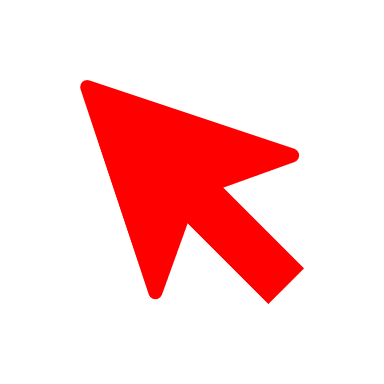 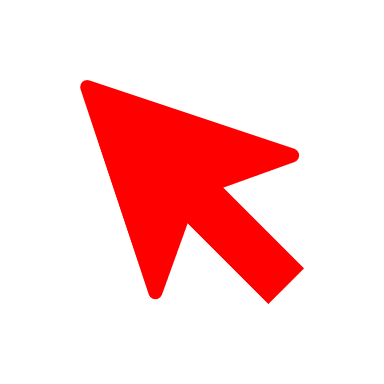